Applying Risk Management to Stock Market Investing (ISO- 31000)
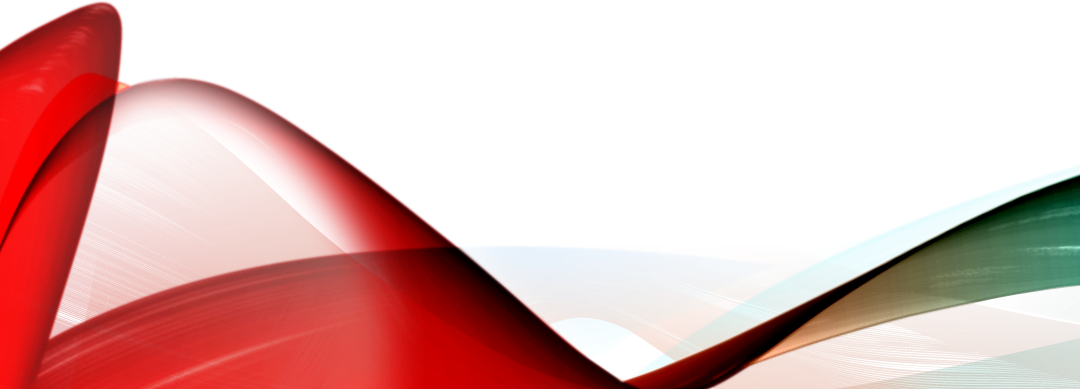 Rob Chen  |  ASQ Presentation
October 2020
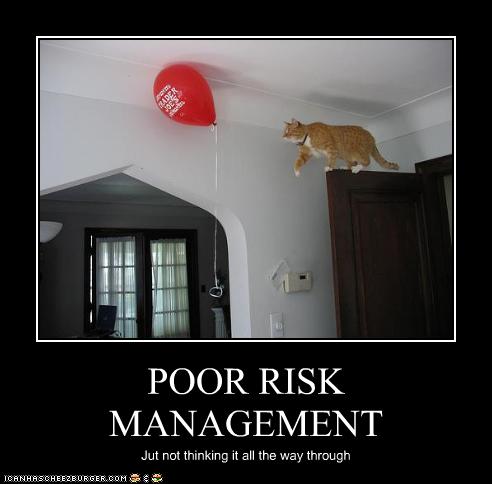 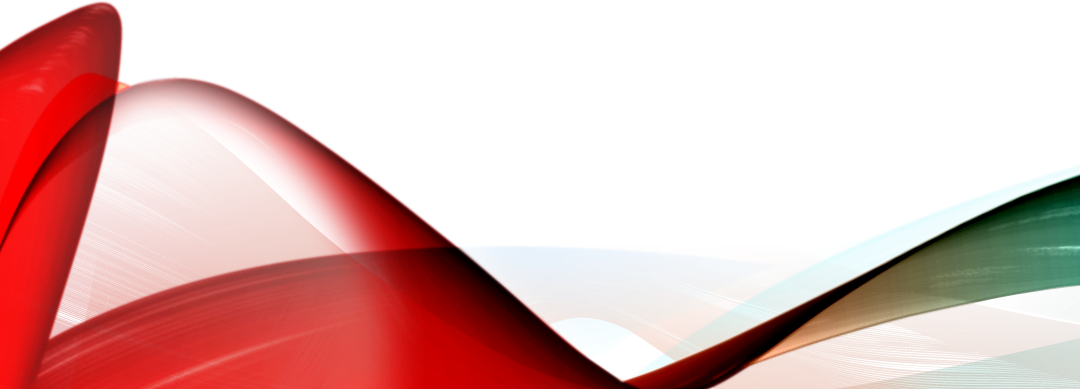 ISO- 31000 Definition
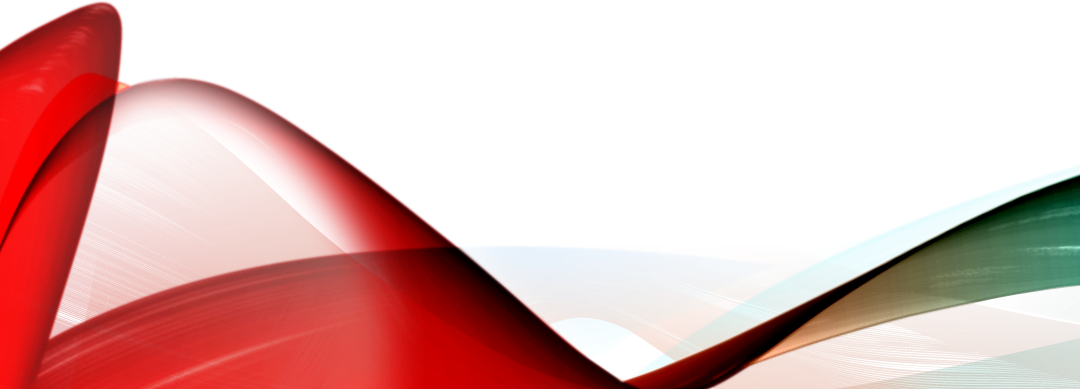 ISO 31000, Risk management – Guidelines, provides principles, a framework and a process for managing risk. It can be used by any organization regardless of its size, activity or sector. 
Using ISO 31000 can help organizations increase the likelihood of achieving objectives, improve the identification of opportunities and threats and effectively allocate and use resources for risk treatment.
ISO- 31000 framework/Process
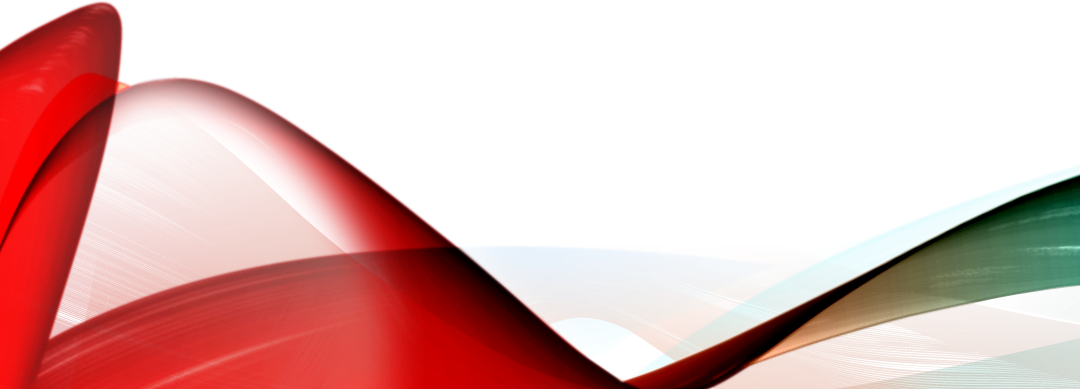 Framework – Governance, Program Design, Implementation, Monitoring, Continual Improvement
Process – Active communication, Process Execution, Oversight (not covered today)
Benefits of effective RM
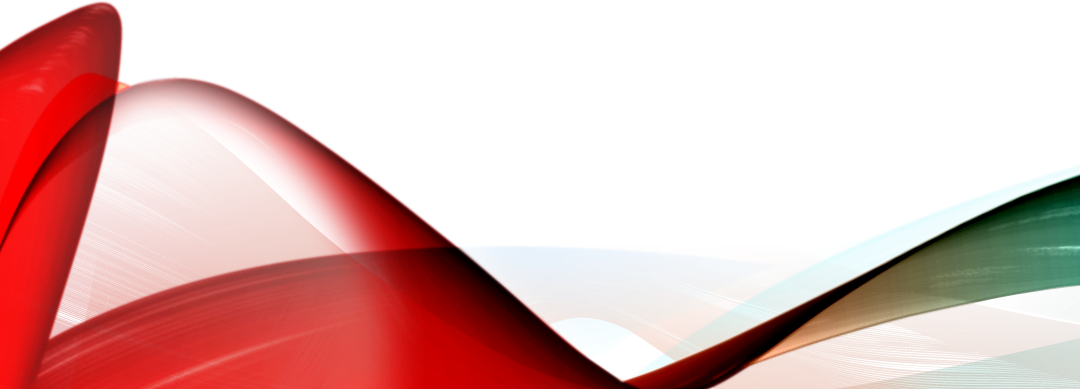 Enables a strategy to identify and mitigate risks to enhance likelihood of achieving objectives an increase protection of assets
Provides for a process of monitoring
Allows you to see both the positive opportunities and negative consequences associated with risk, and allows for more informed, and thus more effective, decision making
What happens if you don’t
Example #1 – Subprime Mortgage Meltdown
The subprime mortgage meltdown in 2007 that helped trigger the Great Recession stemmed from bad risk-management decisions, such as lenders who extended mortgages to individuals with poor credit; investment firms who bought, packaged, and resold these mortgages; and funds that invested excessively in the repackaged, but still risky, mortgage-backed securities (MBS).
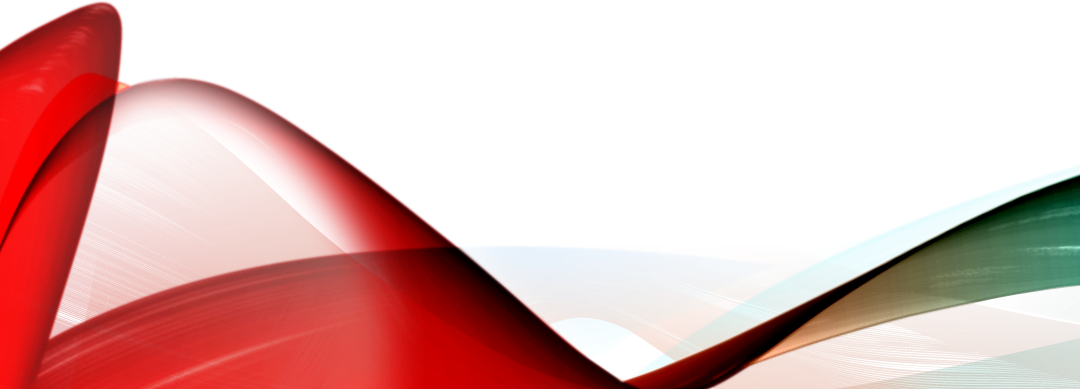 What happens if you don’t
Example #2– Wells Fargo Scandal
Wells Fargo paid $185 million in penalties – the highest fine levied by the Consumer Financial Protection Bureau (CFPB) since it began operations in 2011 – for inappropriate sales practices. Millions of accounts were set up without customer consent, in many instances generating overdraft charges and other fees. The CFPB referred to the Wells Fargo activities as “widespread,” and 5,300 employees were been fired. Their CEO said this was unnoticed at his level for 5 years! Where were the risk management and assessment processes?
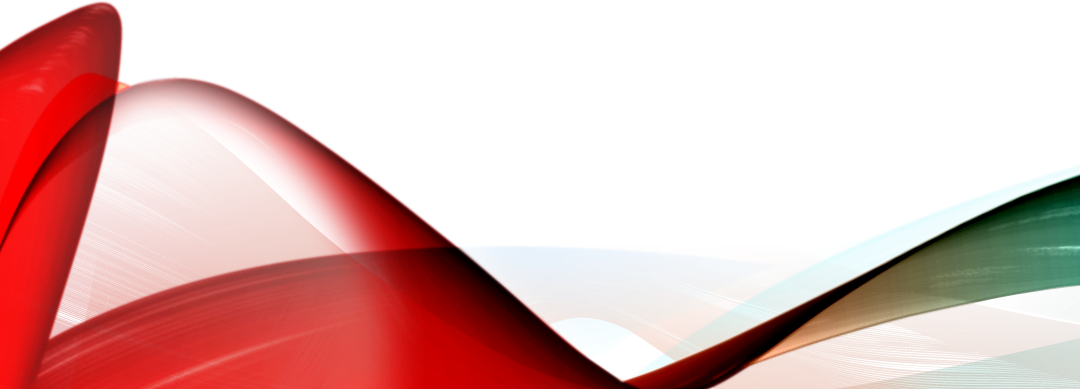 ISO 31000 - Framework
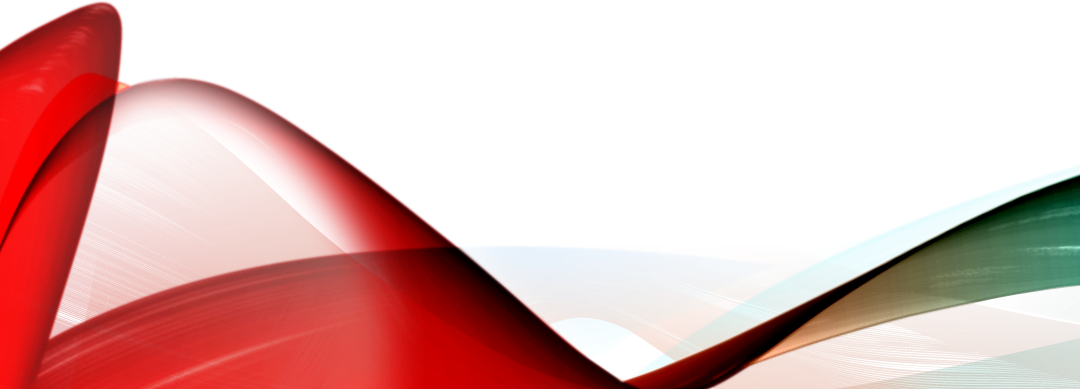 Application to Investing
Start with a Framework (Plan)
As Chinese military general Sun Tzu's famously said: "Every battle is won before it is fought.“
In finance, risk management is the process of assessing, managing and mitigating losses. 
Start with an objective:
Example: I want to invest and create a nest egg for retirement
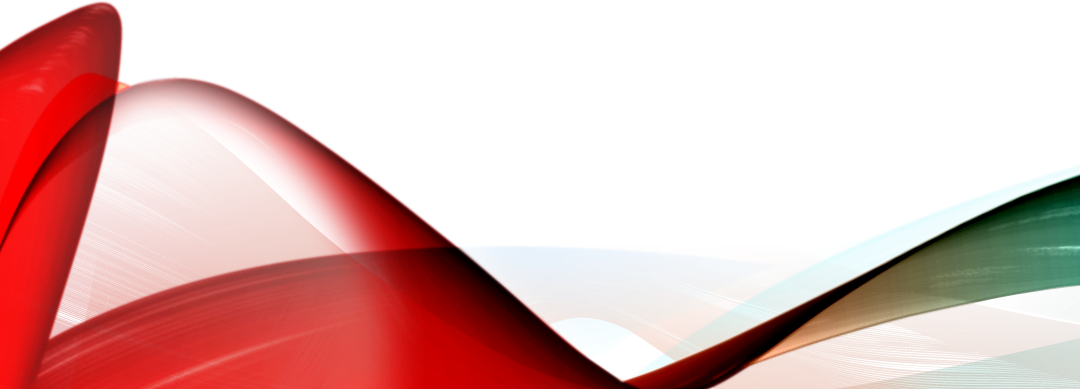 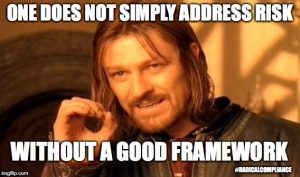 Framework
Program Design
Risk Identification
Preventable – Improper allocation due to lack of understanding of asset classes. Not diversifying properly
Strategic -  Accepting risk to generate superior returns, i.e. options trading
External – Political or social factors outside our control (pandemic, election uncertainty, etc.)
Risk Management Processes
Self Assessment – How are you doing against your goals?
Key indicators – Overall stock or index resistance/support levels, Dollars loss/profit, 1% rule
Loss Events – What adjustments if any are made if a loss occurs
Risk Reporting
Format and communication protocol for reporting on indicators and risks
Risk Scenarios 
Model if/then scenarios with your portfolio
Risk Tolerance 
What are you willing to lose before triggering action
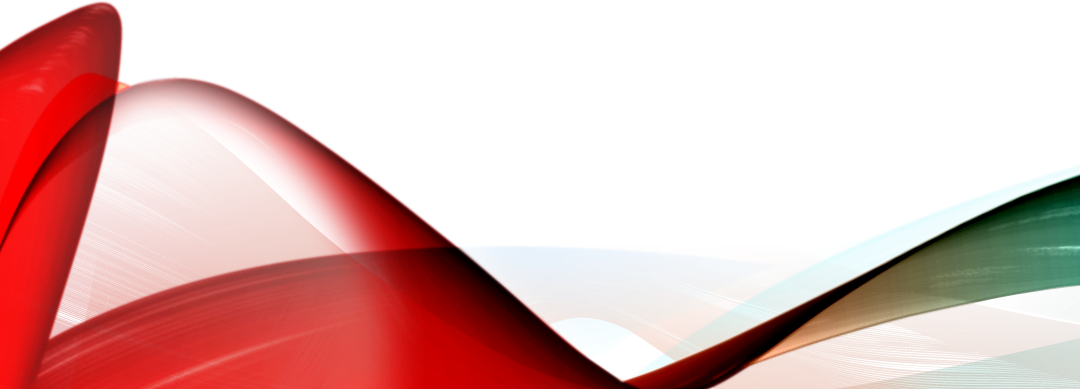 Framework
Program Design - Outcomes





*represents example of high-risk tolerance portfolio
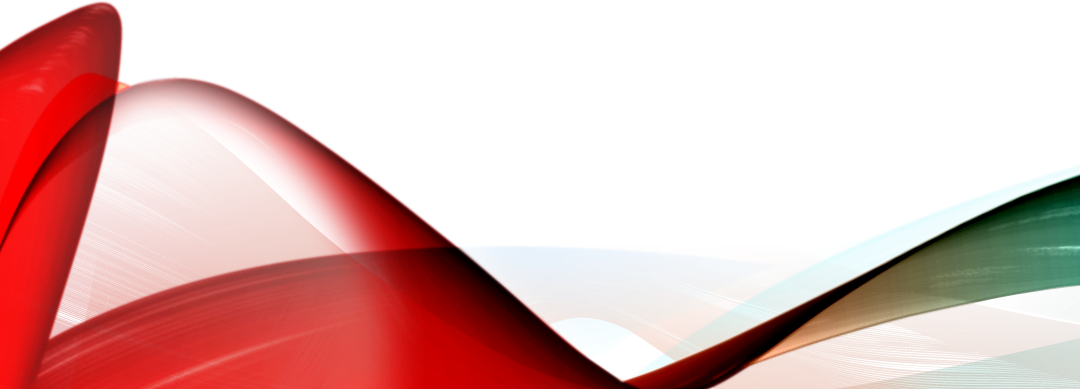 Framework
Investment Risk Indicators
Diversity in Sectors – Example Financial, Healthcare, Tech, Utilities
Earnings surprises – Under covered stocks, new company
Consistency in financials – Year over year performance (earnings, revenue)
Volatility of stocks – Correlation to the overall stock market
Young, high growth stocks can be extremely volatile (TSLA, BYND)
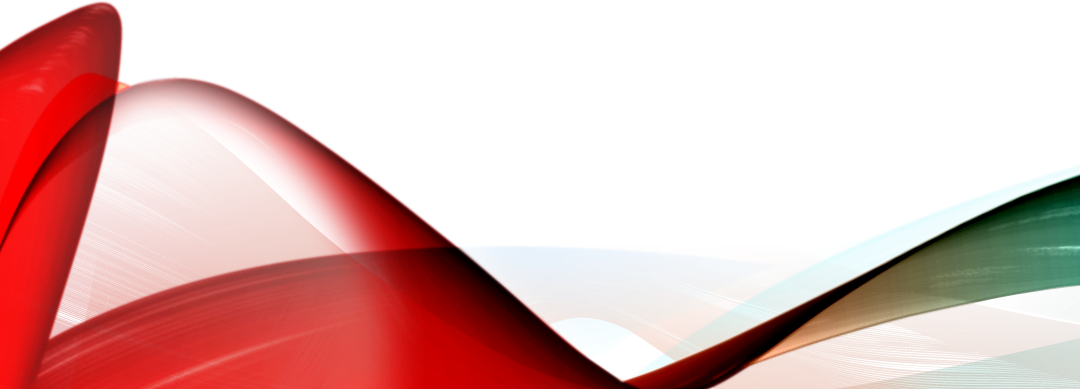 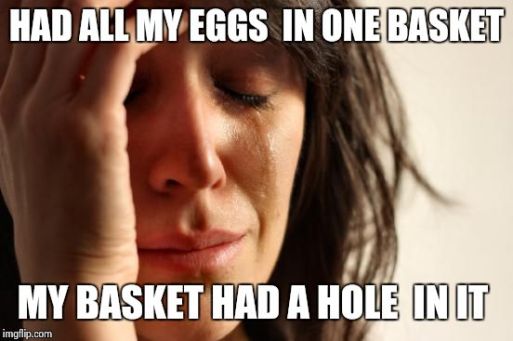 Framework
Governance/Monitoring
Consolidate accounts (multiple platforms)
Automated alerts at key price points
Profit goals (ex: +/- 30%)
Support/Resistance (trading range)
Rebalance rules to maintain allocations in asset classes and sectors (dependent on risk tolerance)
Loss triggers – cut losses, don’t look back!
Rationale: Opportunity cost
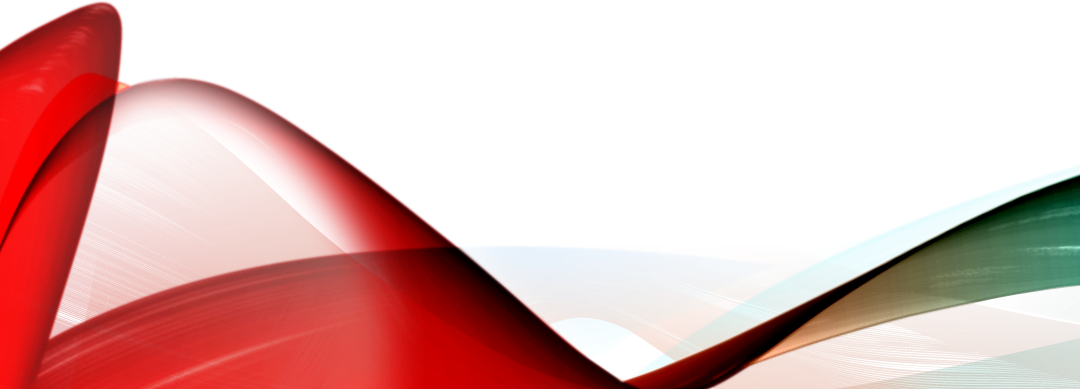 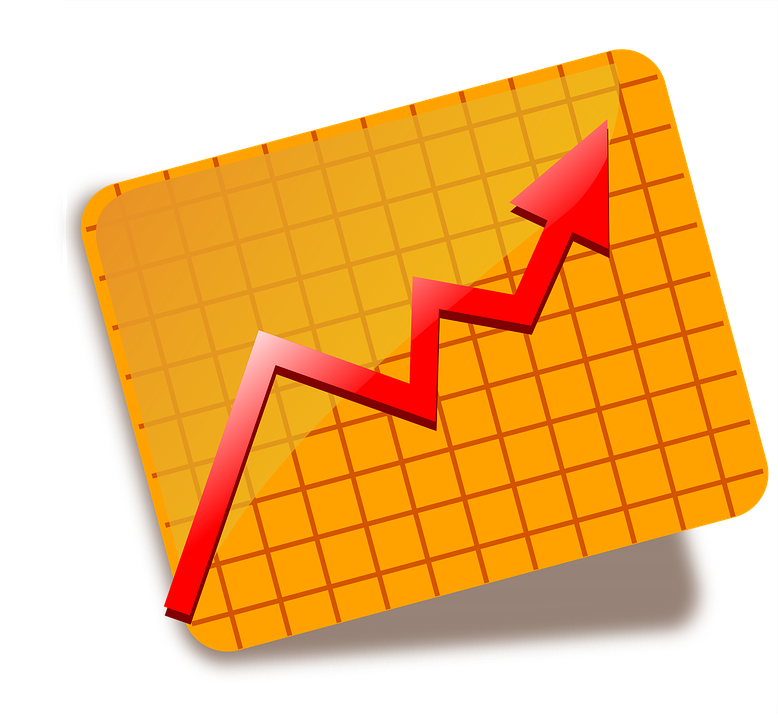 Framework
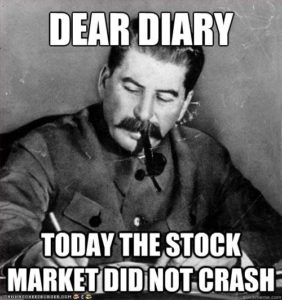 Implementation 
Resourcing 
Who will implement – you or a 3rd party advisor?
Reviewing your plan
Reporting on results 
Outcomes determine if effective risk management took place
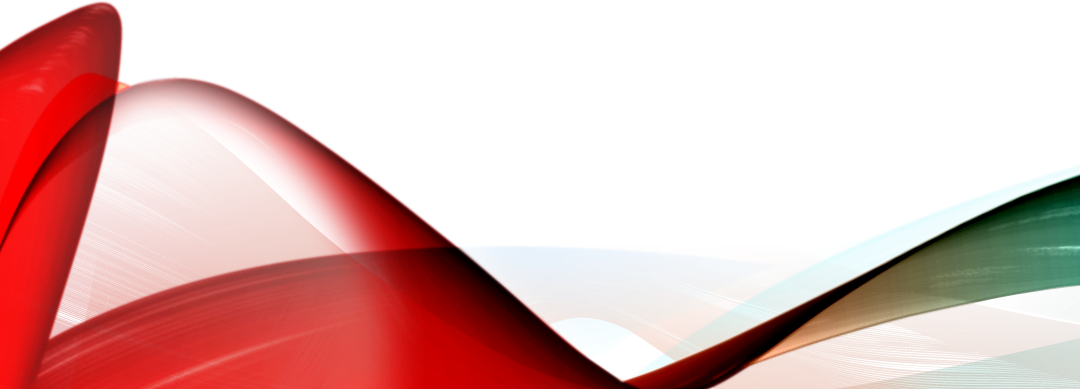 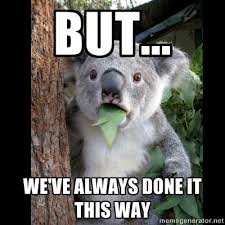 Framework
Continual Improvement
Reviewing the risk management plan regularly
Define time period for portfolio review (ex: quarterly)
Compare actual performance against benchmarks
Own Profit Goals
Other Stock Market Indices (ex: S&P 500)
Adjust allocations, positions, risk tolerance as necessary
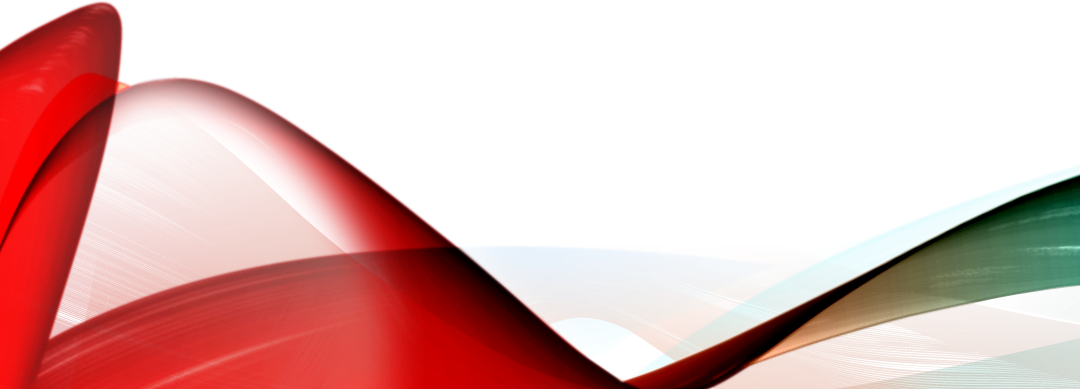 Questions?